Project Title
Project Team
Student 1, Student 2, Student 3, Student 4
Supervised by Faculty member
Agenda
1
Milestone 3
Details of partial implementation
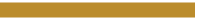 2
Tools & Techniques used in Implementation
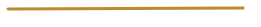 3
Preliminary Outcomes/Results
4
Intermediate Conclusions and What’s Next
[Speaker Notes: This is milestone 2’s agenda. Modify if needed.]
Project Recap
Start by revising the context of the problem and project (Remove this line for the presentation).
Details of Partial Implementation
Explain details of the implemented modules and how they confirm to the design proposed in milestone 2 (Remove this line for the presentation).
Tools & Techniques used in Implementation
List the tools and techniques used in Project Implementation. You may use icons here instead of text (Remove this line for the presentation).
Preliminary Outcomes/Results
Briefly, introduce the results of the implementation. Include charts or tables if you have any. (Remove this line for the presentation).
Intermediate Conclusions
Comment over the results and list conclusions (Remove this line for the presentation).
What’s Next
List the tasks and recommended actions for the final milestone
Reference
Include a list of references including links to images any videos if any is used. (Remove this line for the presentation).
Questions and Answers
Possible Charts and Figures
You may include these charts or figures in your presentation if they are helpful in explaining concepts and tools. Remove the slides that do not serve your project.
Chart 1
Chart 2
Chart 3